BREAKTHROUGH:  RENEWABLE ENERGY AT KEELE UNIVERSITYKevin Kendall  07903757389HydrogenUnited.orgK Kendall, Low carbon integrated vehicles & buildings  Mech Eng Adv (2024)
WHAT CAN A CHARITY DO?
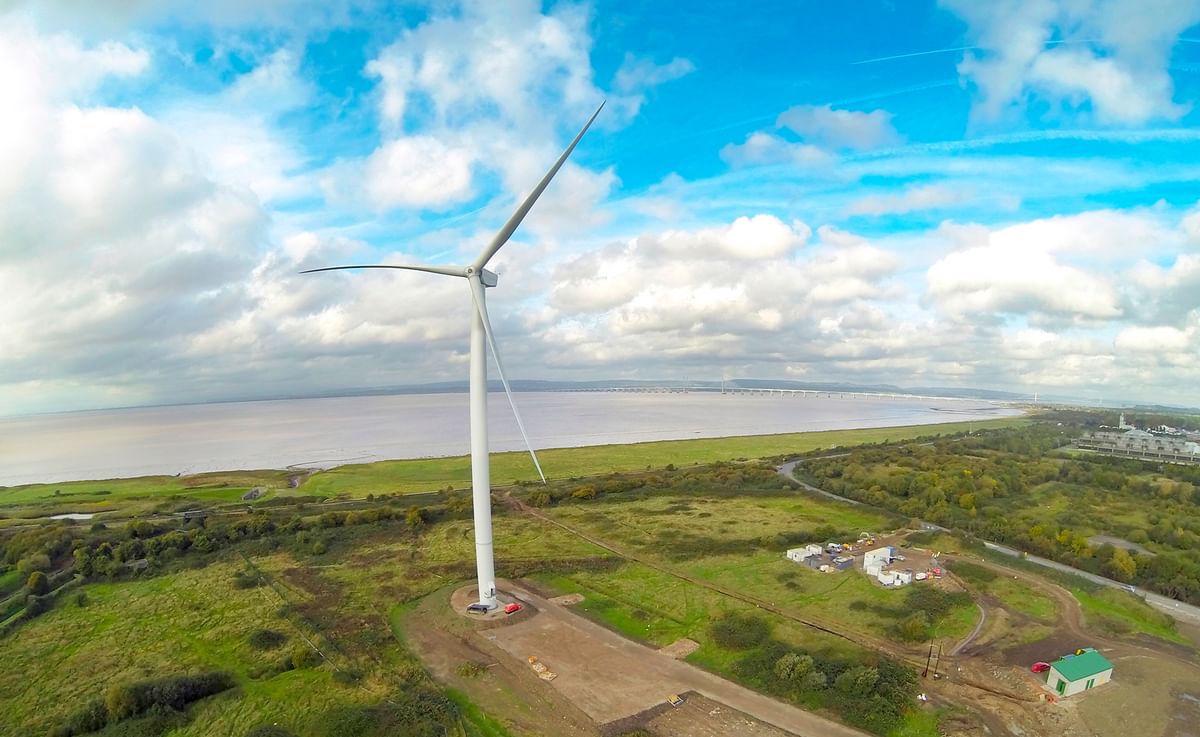 EXAMPLE of AmbitionLW.org

Bristol boys club charity
MARK PEPPER
7 years to install biggest 
onshore wind turbine in UK

In July made £300k on 4.2MW
PROBLEMS
1 NEEDED BUYER: OVO-energy

2 NO SOLAR 

3 NO HYDROGEN STORAGE
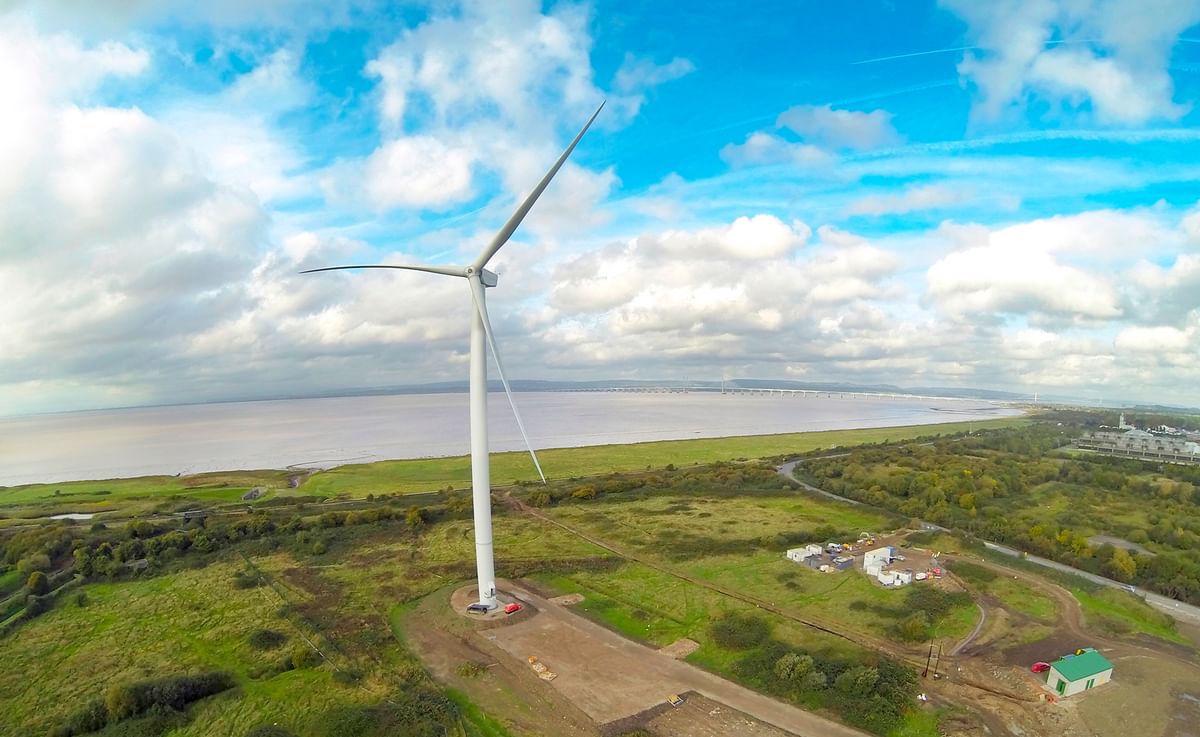 ESSENTIAL IDEAS
1 BIGGER SCALE   4-Year Payback

2 GRID is back-up only

3 WIND + SOLAR  50% availability
ESSENTIAL IDEAS
1 BIGGER SCALE   4-Year Payback

2 GRID is back-up only

3 WIND + SOLAR  50% availability
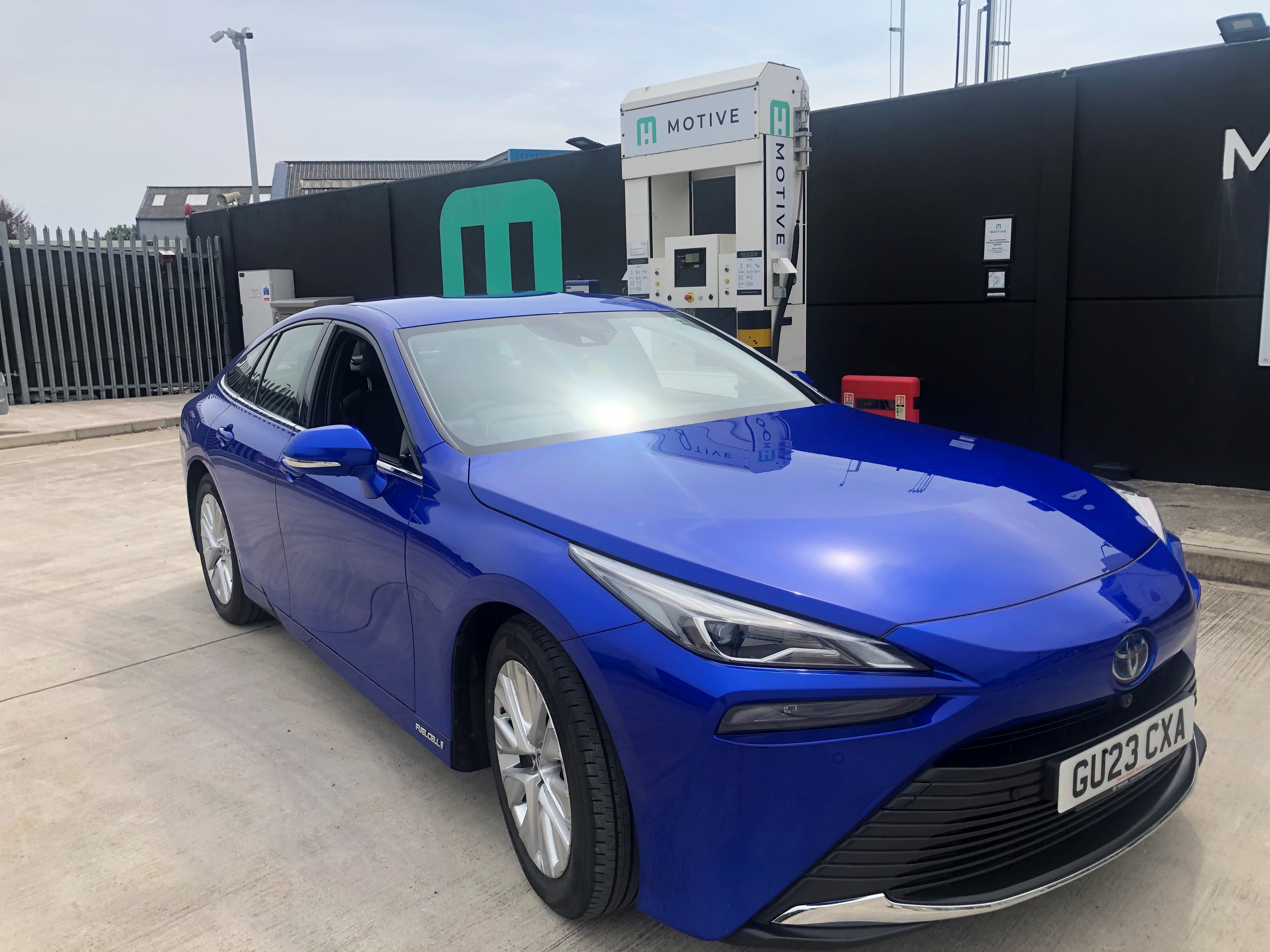 Why hydrogen?  STORAGE
   Green, Clean and Cheap

We need the supply chain
	Green Hydrogen chain is not working

Let’s define the problems				 		Answer is making profits
GOVERNMENT HYDROGEN TURF WARS
Fossil CO2
TRANSPORT				32%

HEATING BUILDINGS		25%

GRID ELECTRICITY		21%

INDUSTRY DESNZ 		14%

AGRICULTURE			8% 
					Ignore 10% imported
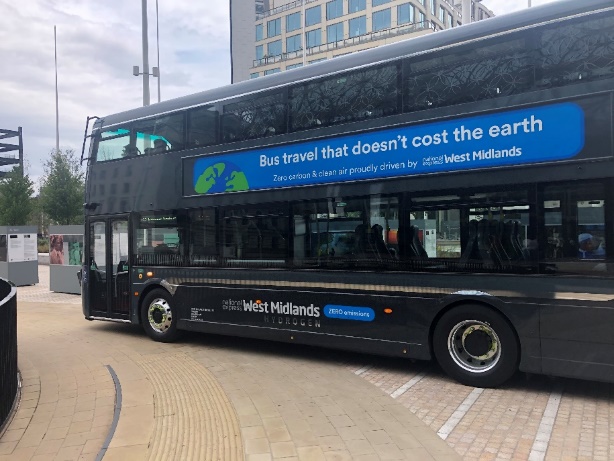 IT IS WORSE
Energy supplied	      TWh	percentage


1 Electricity Grid		308			21%

	
2 Gas Grid				485			34%

		
3 Petroleum	       		638			45%
	
         TOTAL         	     1431	            100%
ANOTHER GOVERNMENT ISSUE
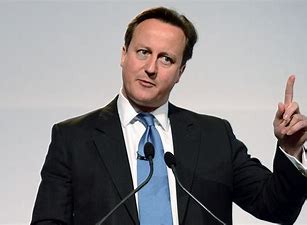 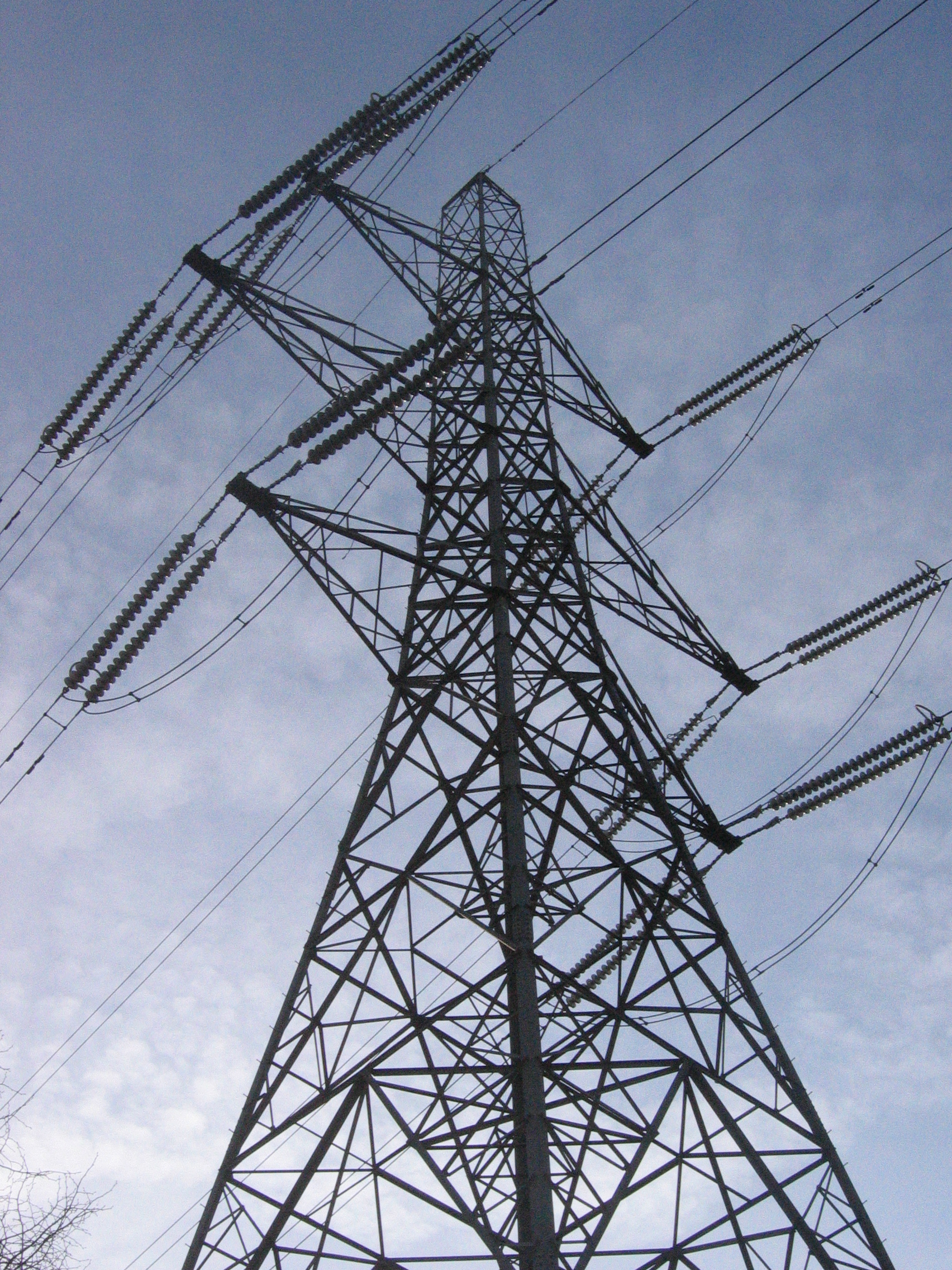 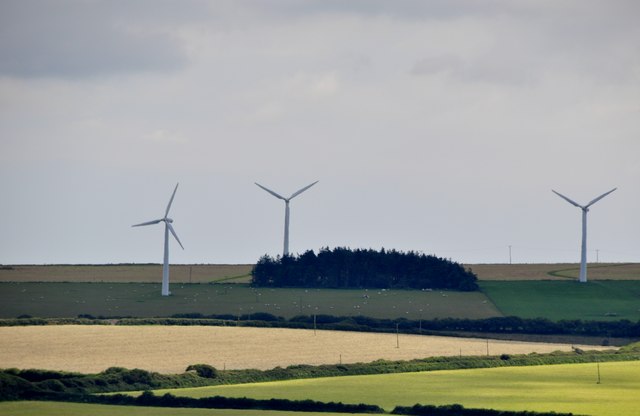 DAVID CAMERON FORGOT TO MENTION


WE HAVE ABOUT 22,000 PYLONS


 He now needs 5 times that.
PLANNED GRID EXPANSION £58bn
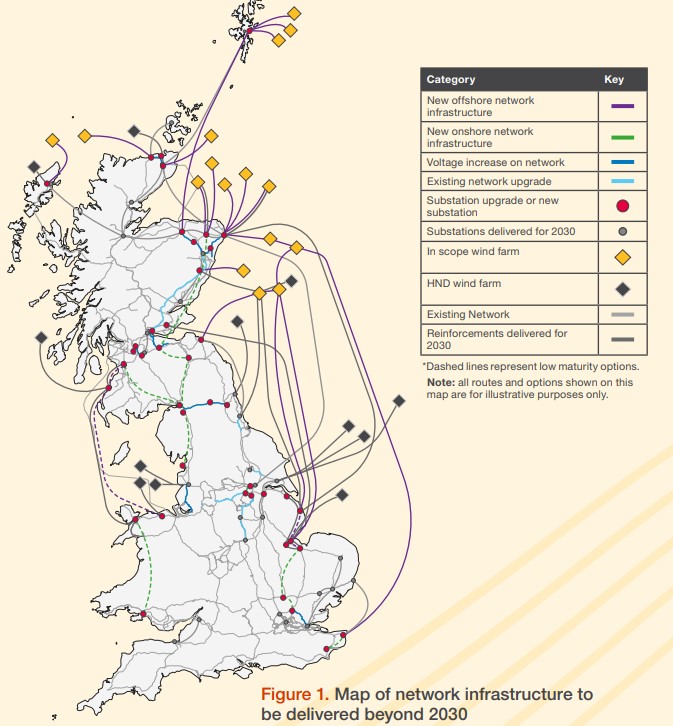 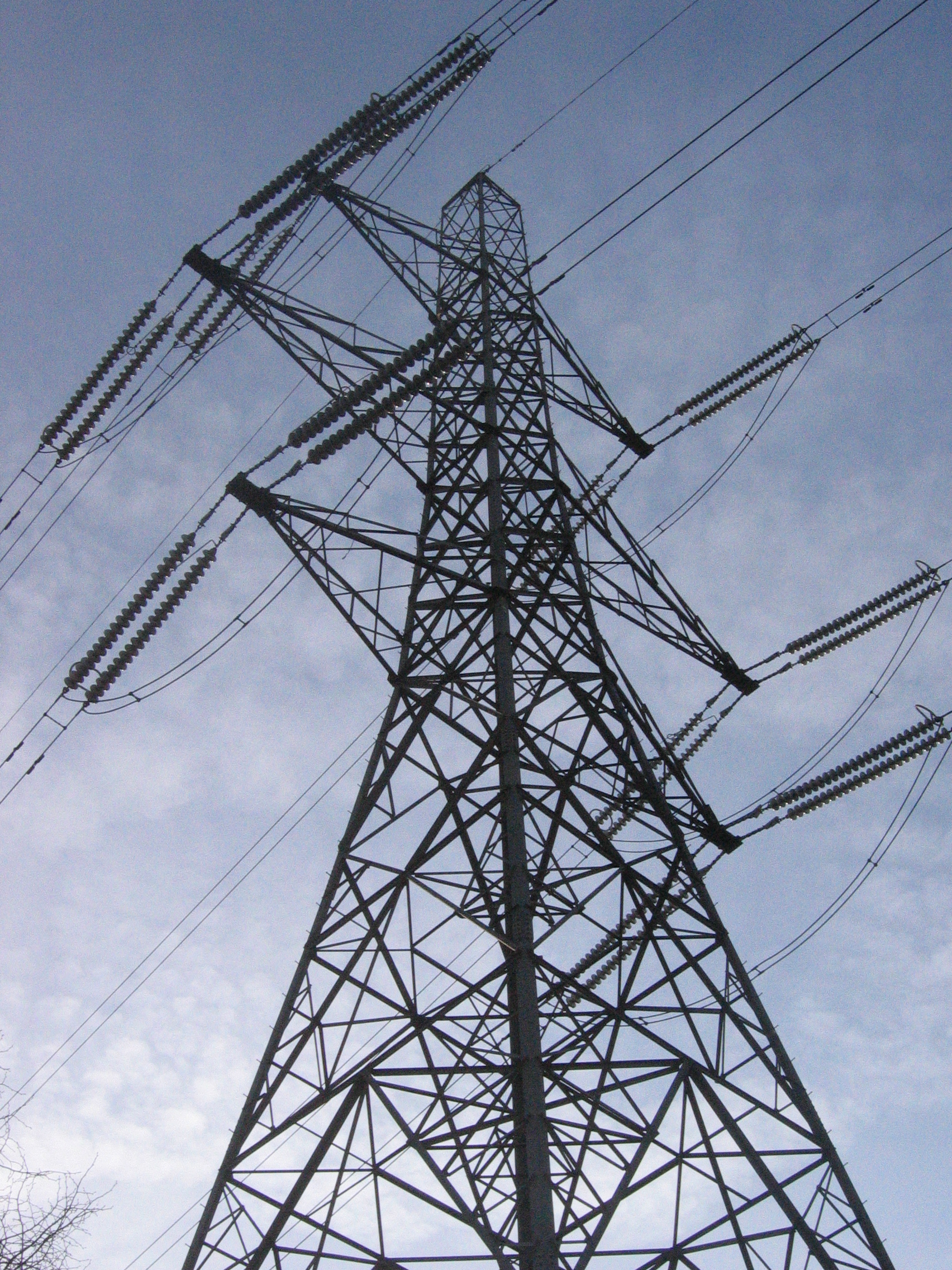 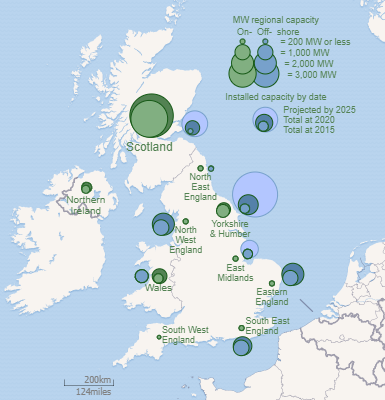 DAVID CAMERON LIVES HERE
NO WIND turbines
LITTLE SOLAR
NEED MORE ONSHORE, WIND + SOLAR  eg 10MW
TRY REFUELLING YOUR HYDROGEN CAR OFFSHORE
We need 10,000 onshore turbines:

bigger wind/solar locations  10MW 

Distributed green energy
 
 100GW  NEW LOCAL POWER
EXPERIMENTAL KEY PROBLEMS
1 Few Hydrogen Cars

2 Few Hydrogen stations

3 Not green Hydrogen

4 Too expensive £23/kg
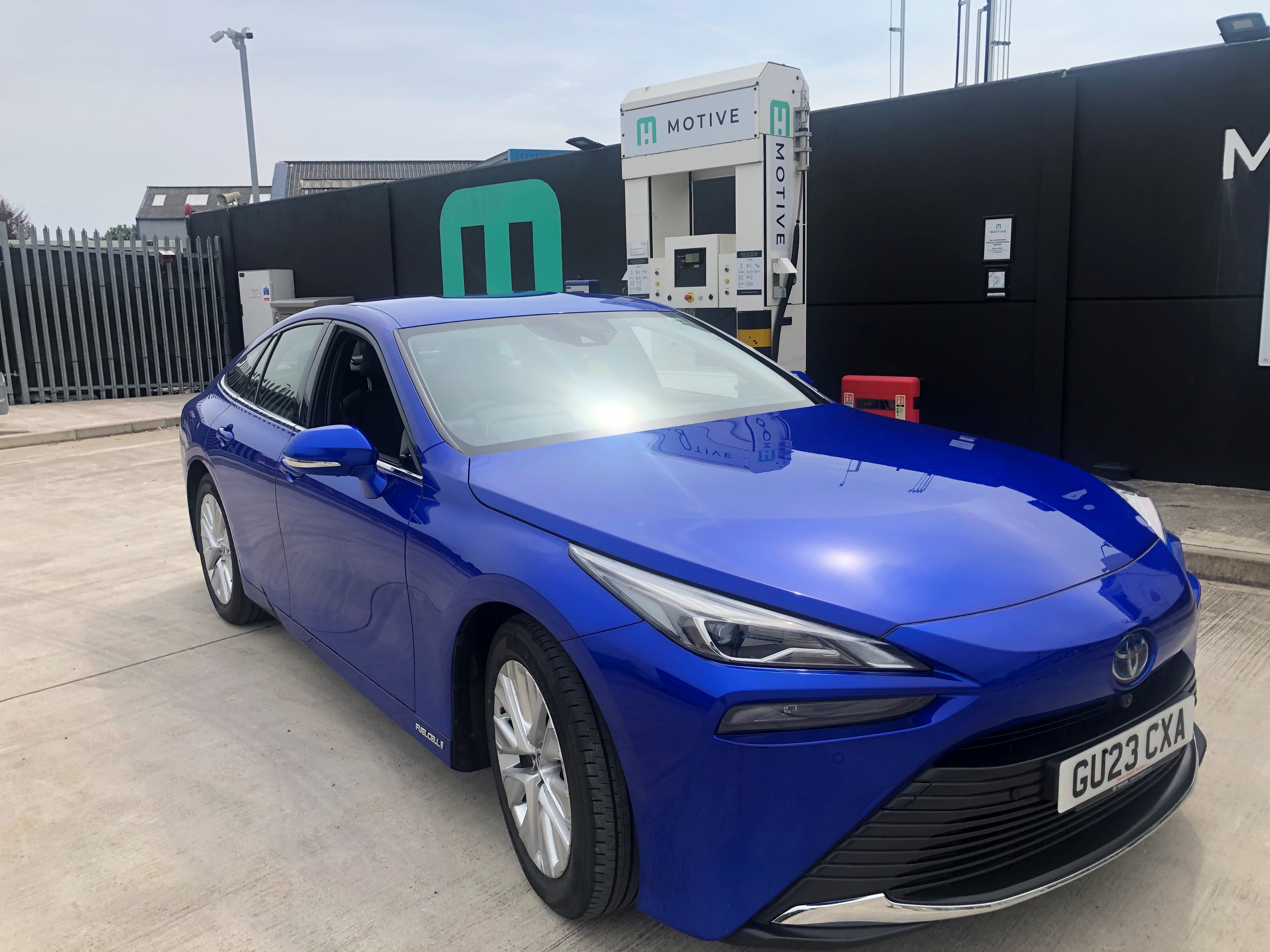 FEW HYDROGEN CARS
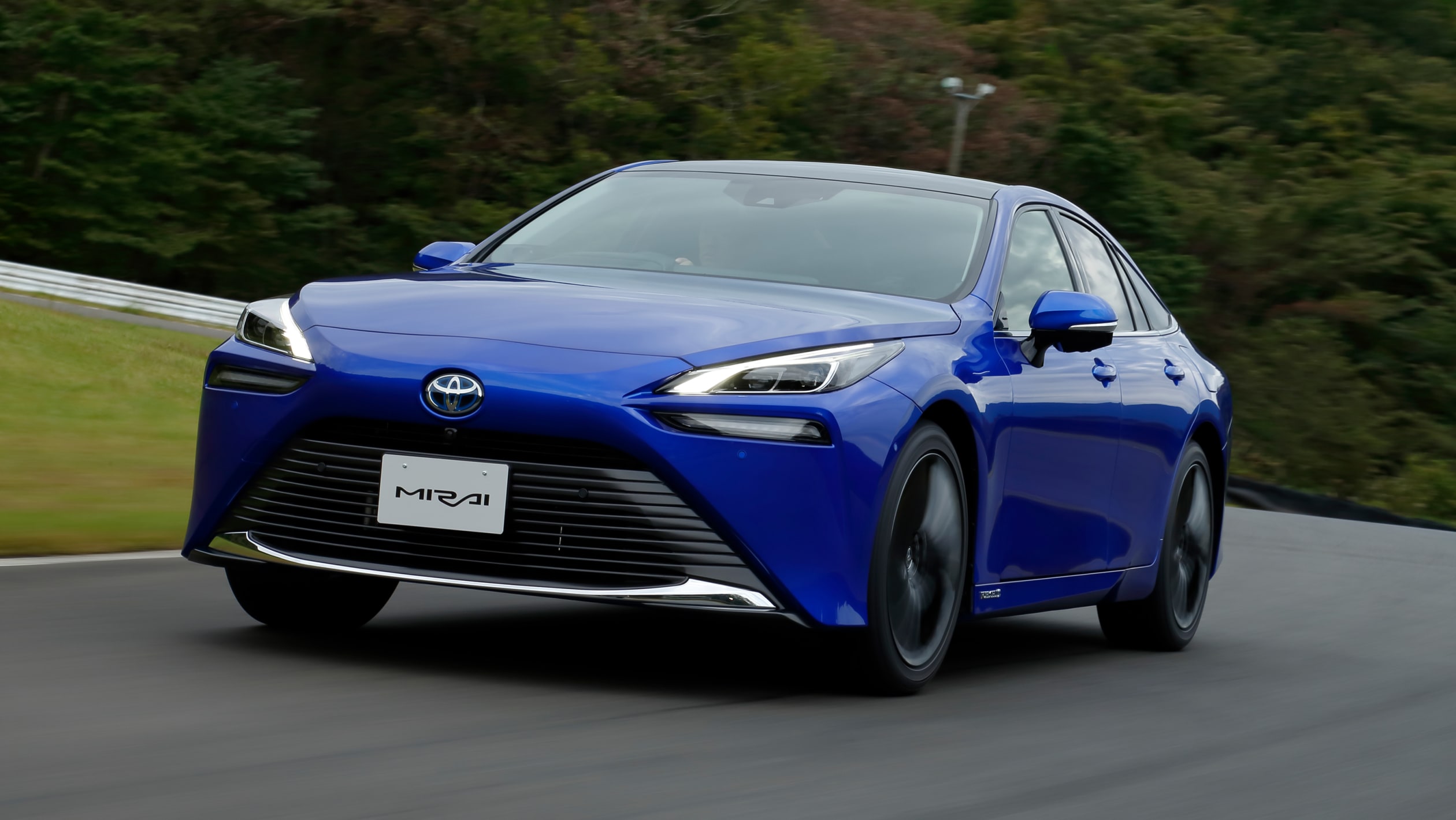 Mirai is great
£50k, 400 miles

New truck soon

  Steven Eagells
 go to Agent 2023
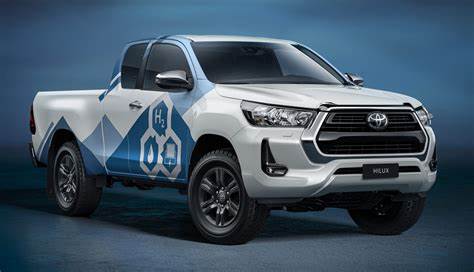 BIRMINGHAM makes HYDROGEN VEHICLES
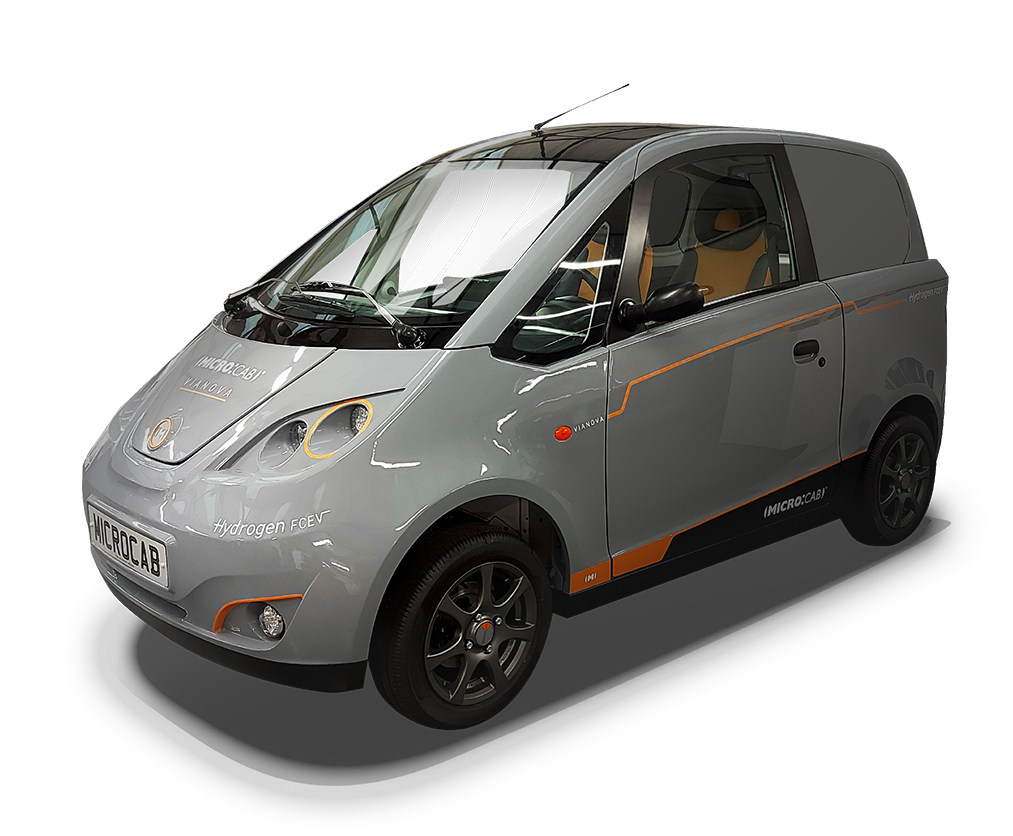 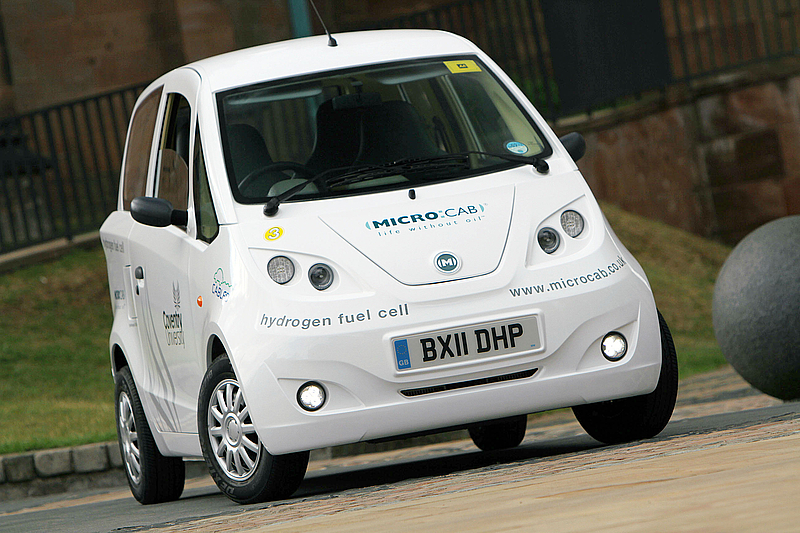 Microcab is made at Tyseley

Changan, Solihull

SAIC Longbridge
Maxus MG
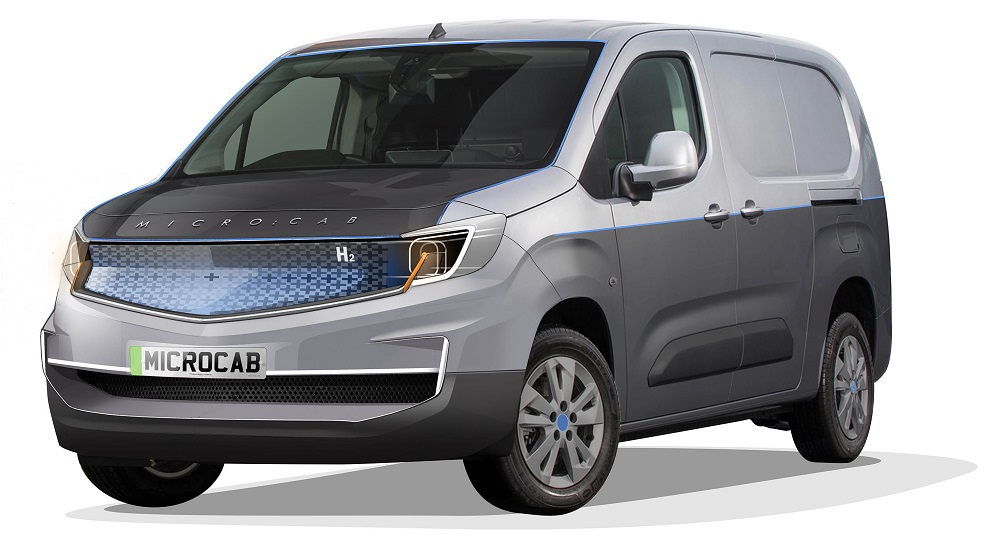 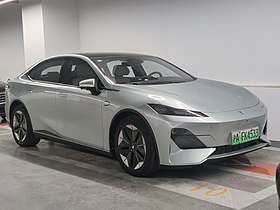 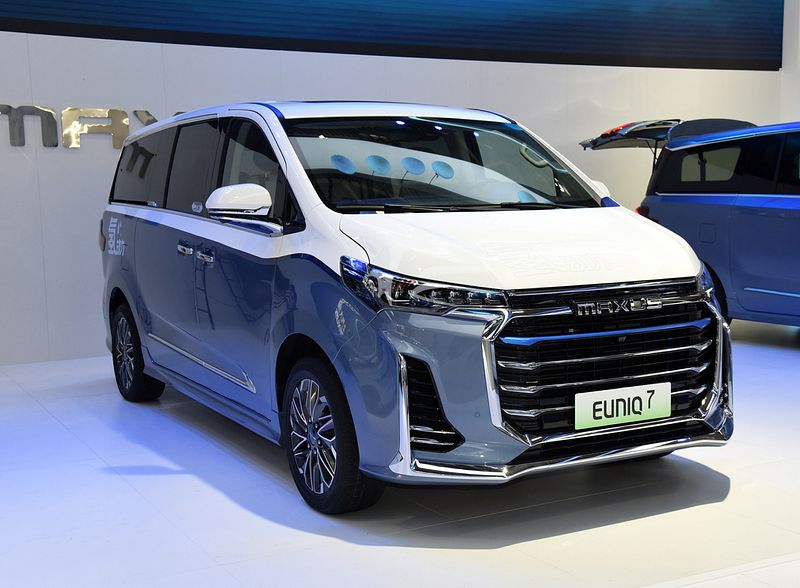 HYDROGEN BUSES & TRUCKS
ELECTRA-truck PROTOTYPE
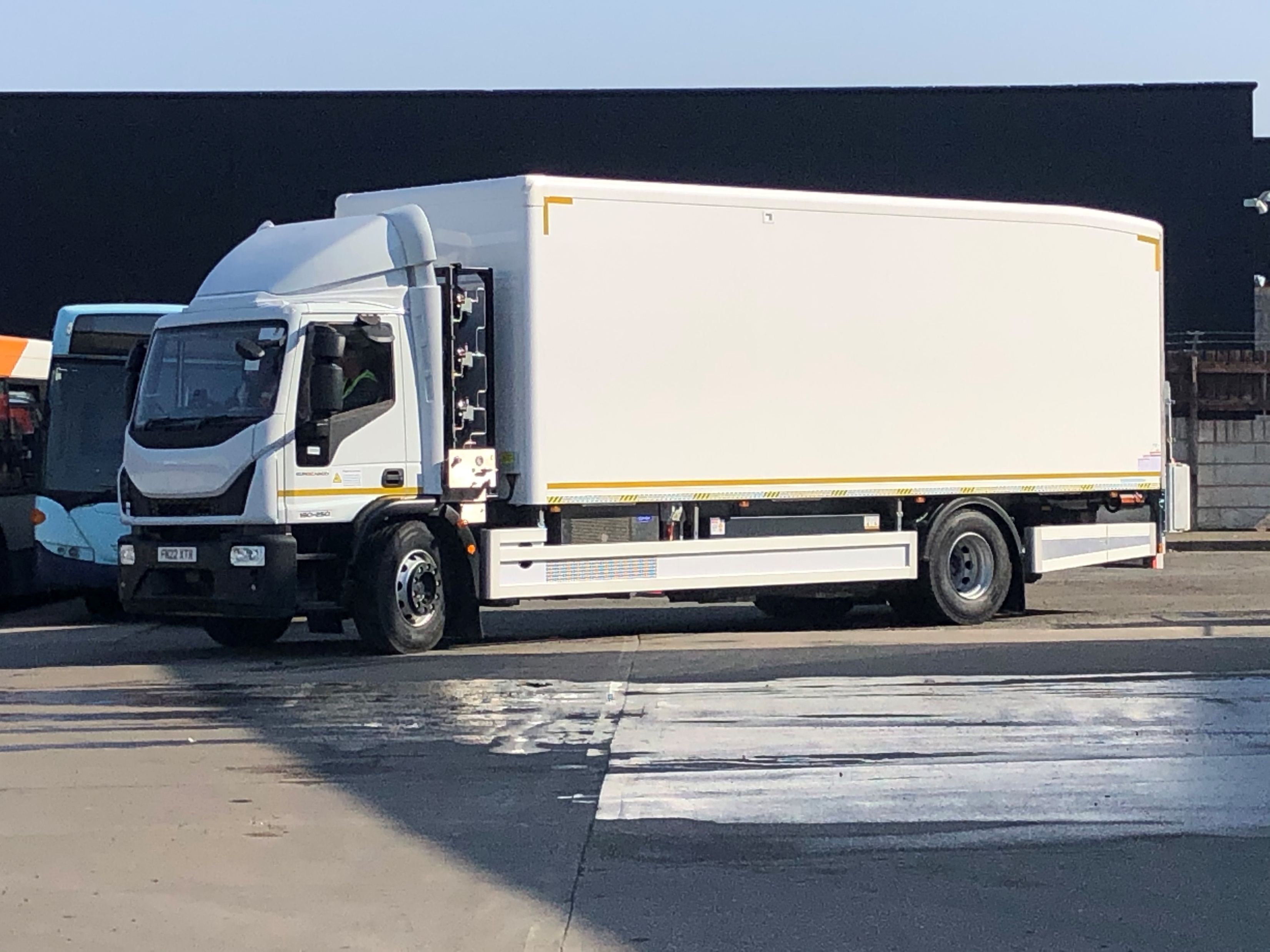 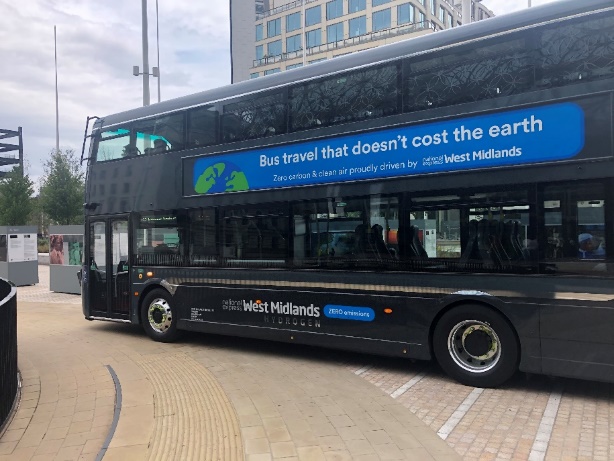 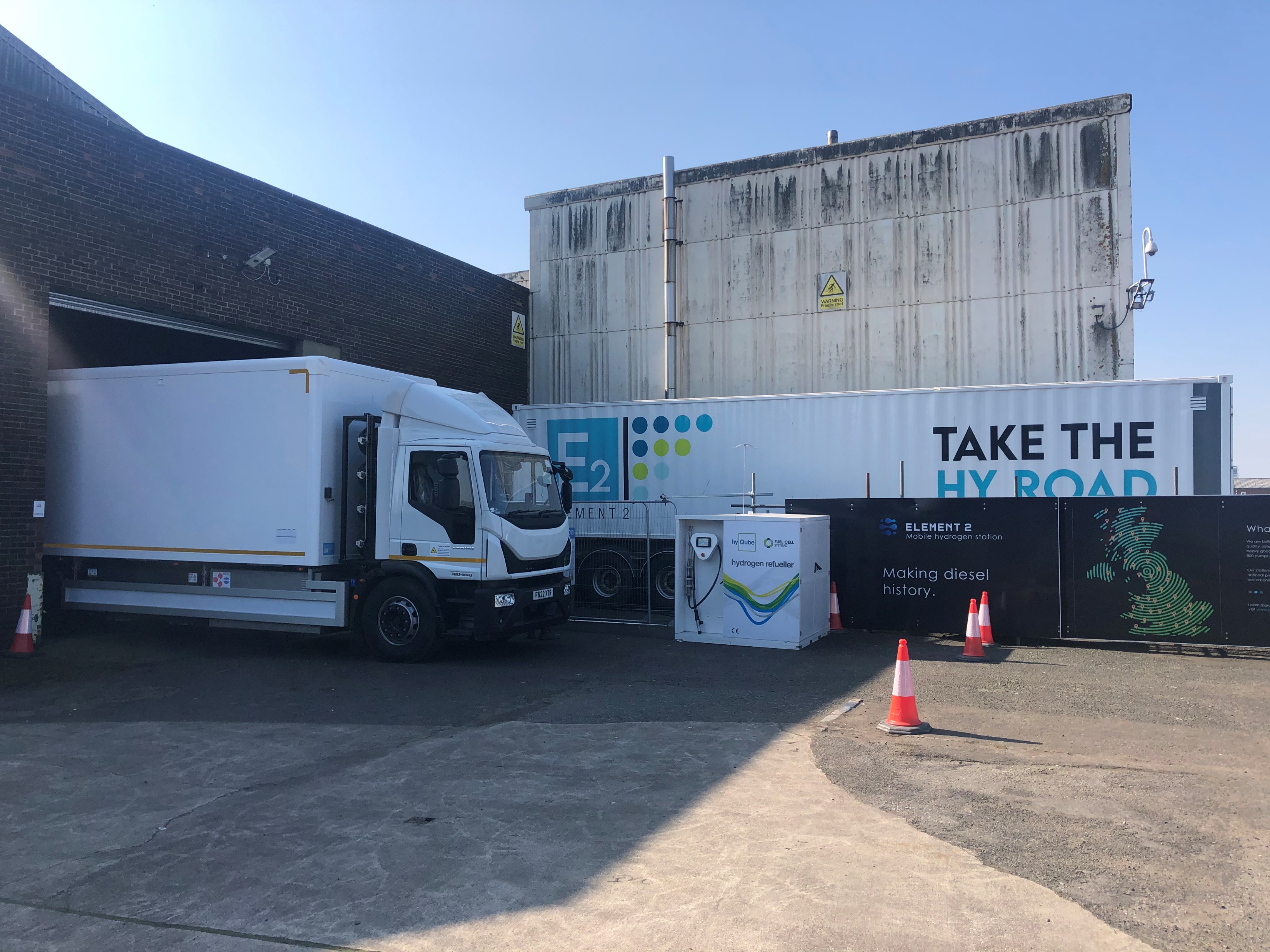 FEW HYDROGEN STATIONS
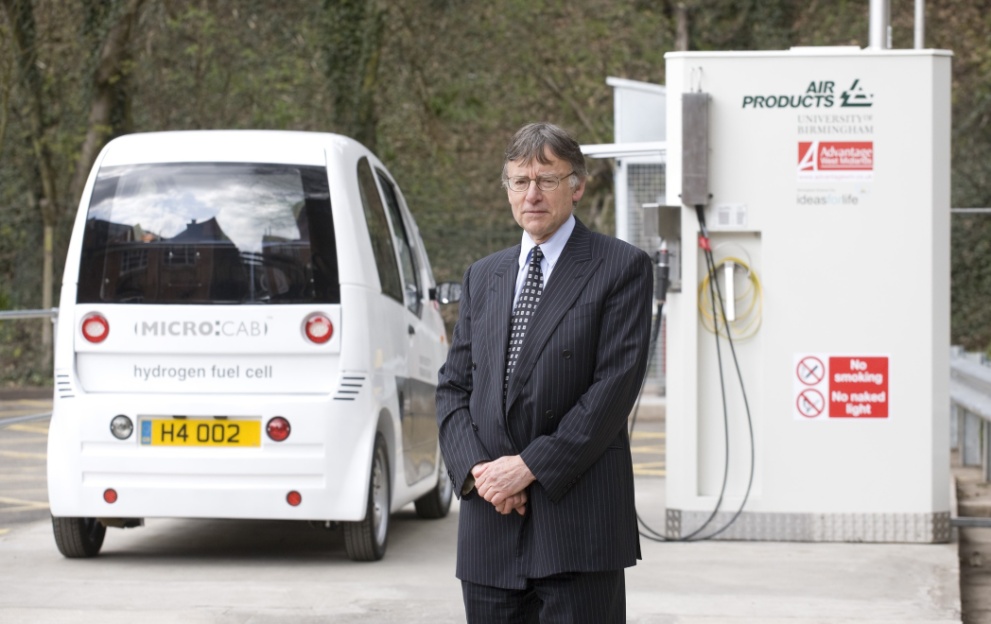 FIRST UK GREEN H2 STATION 2008
NUMBER OF HYDROGEN STATIONS
number of UK hydrogen  stations
number of German  stations
predicted rise by 2030
30

 
 
20

 
 
10

 
 
  0
150

 
 
100

 
 
50

 
 
  0
develop  
                intro
  	                   growth
                                          			             mature
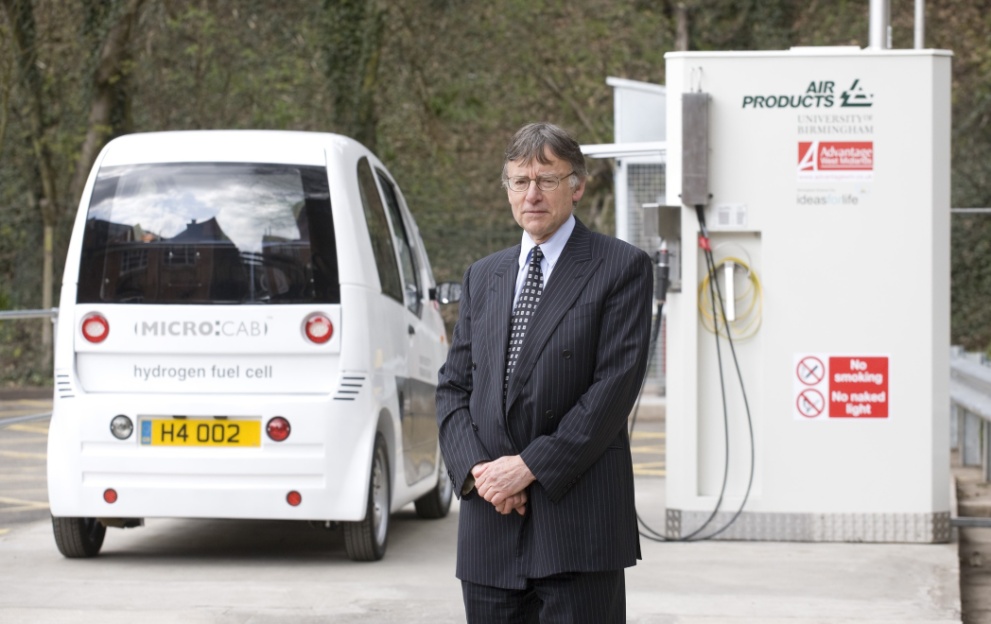 1980                   2000	 2020                 2040
	                        year
1980                  2000	  2020                 2040
	                         year
NOT GREEN & TOO EXPENSIVE
Tyseley uses Grid Electricity £23/kg

Germany has 93 not green  £11/kg

China has 350,
Not green   £9/kg
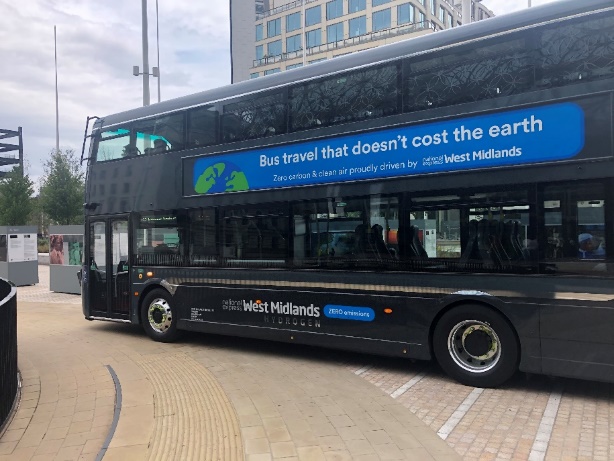 China       250

Japan       161

Korea       141

Germany   93

USA            54

France       21

Switzland 13

Holland     11

Canada       9

Denmark    7

Austria        5

Belgium      5

Norway      5

UK           3-4
LEAGUE TABLE HYDROGEN STATIONS
number
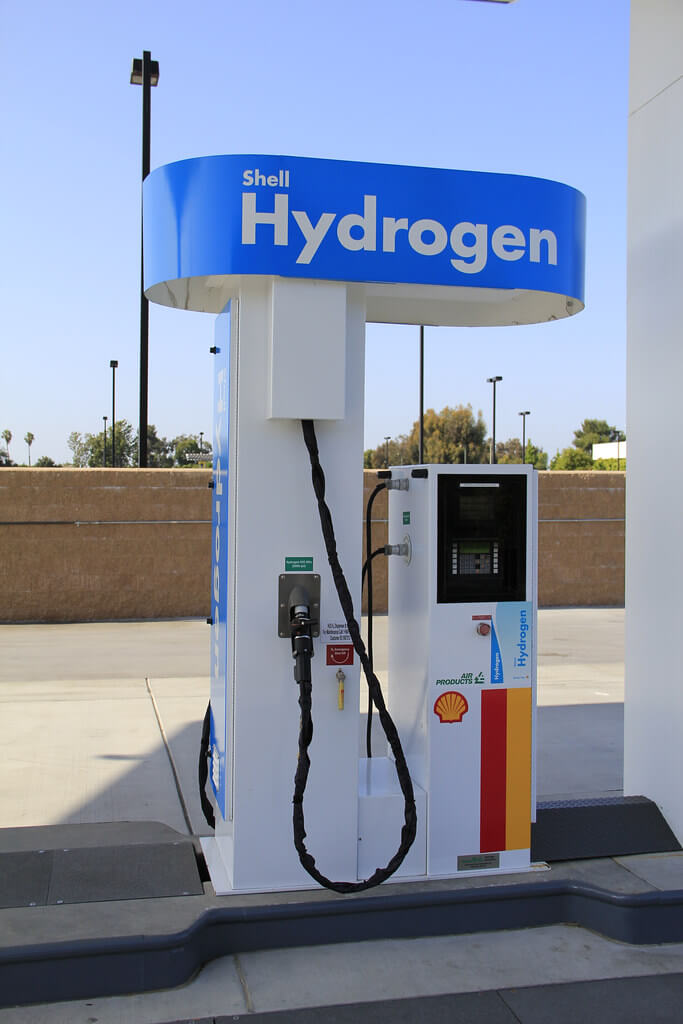 ONLY ONE UK H2 STATION IS GREEN
Rotherham station built by ITM Power in 2015 has Wind Power feeding electrolyser to store & compress green hydrogen
0.3MW   TOO SMALL,  
NO SOLAR
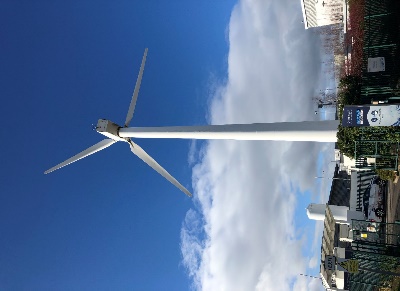 KEELE UNIVERSITY 2018
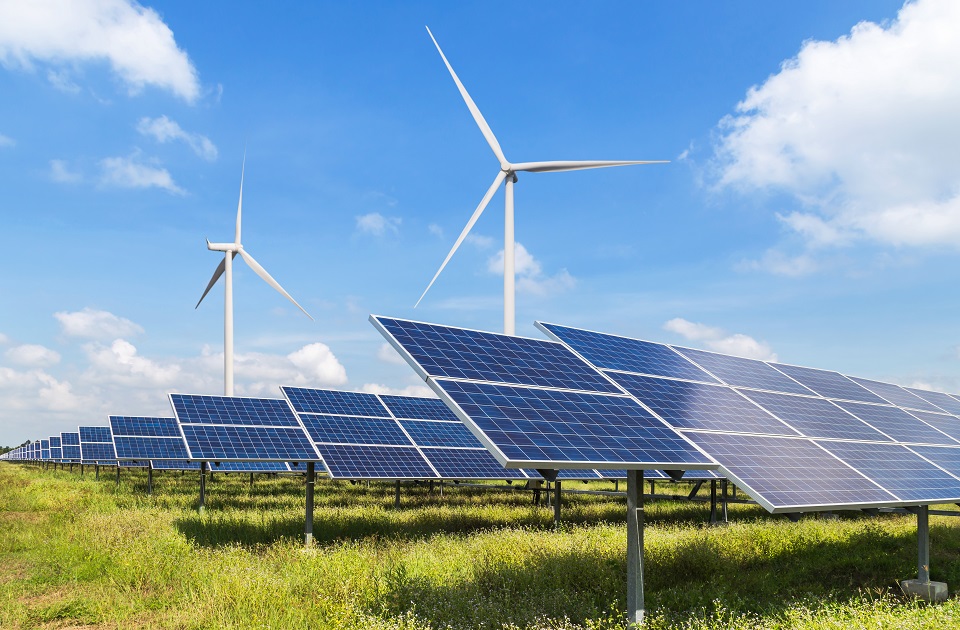 £8M grant
2MW wind
4.4MW solar
1MWh battery
3MW average
KEELE RESULT ON ONE DAY
fed to grid
low value
MW
power demand
4

2

0
solar power
0		  6		  12		   18		    24
		              hours
INSTALLING MORE            SOLAR/WIND
12    

  9

  6

  3

  0
green power
MW
power demand
green hydrogen bridges the gaps
0	      6	  12	       18	    24
		              hours
WIND WINS in WINTER
CONSIDER FULL GREEN SUPPLY CHAINgreen electricity, buildings, vehicles, industries (+ GRID)
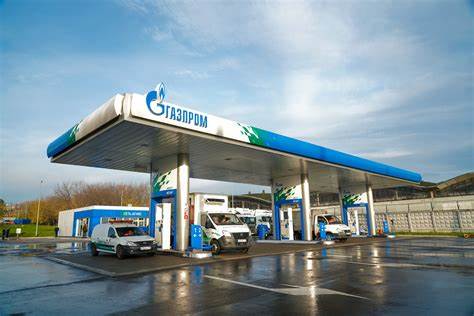 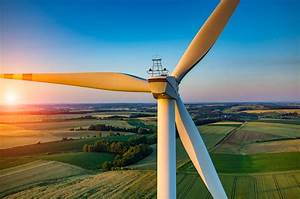 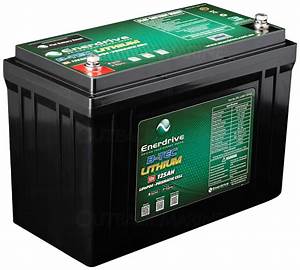 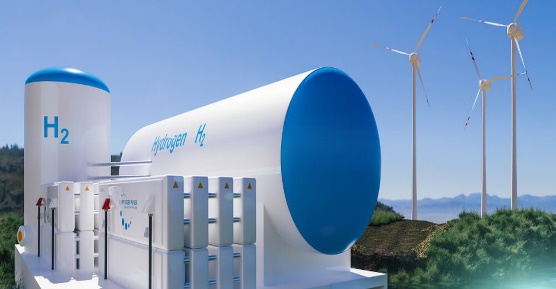 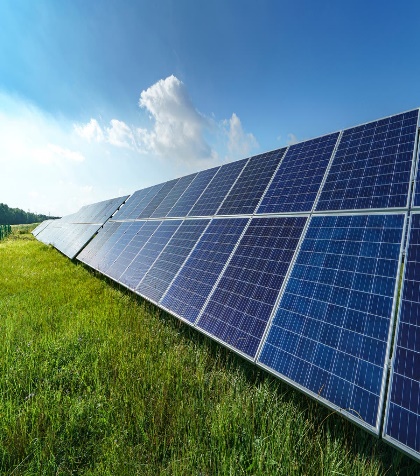 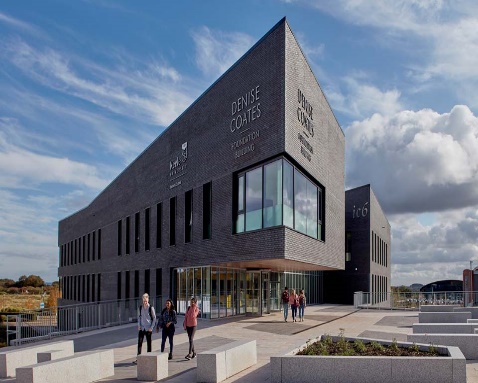 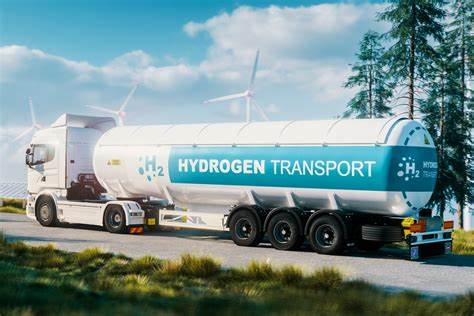 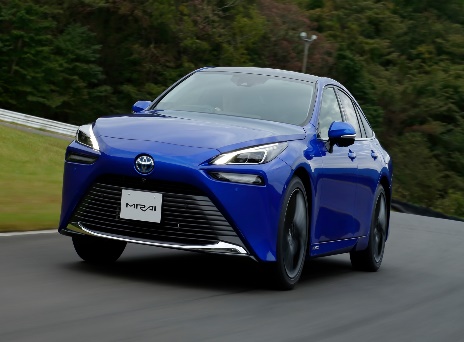 DO NOT BURN GREEN HYDROGEN
BEST TO  USE FUEL CELLS IN CARS & BUILDINGS 

COMBINED HEAT AND POWER
CONCLUSIONS

COMMUNITY  Wind/Solar/HYDROGEN			
Electrolysers + Storage cylinders					
Feeding Buildings fuel cell CHP					
Feeding Hydrogen vehicles

      PAY BACK  4 years           PROFITS over 20 years          eg £100 million